BJCP Exam Tips
Derek Wolfgram for Sudzers BJCP Study Group
November 26, 2018
Grading Criteria
Each of the following will result in 20% of your total score
Perceptive Accuracy
Descriptive Ability
Feedback
Completeness
Scoring accuracy
Perceptive Accuracy
Did you identify the same flaws as the examiners? (good)
Did you accurately describe aroma, appearance, flavor, and mouthfeel, including both what is present and what is absent? (good)
Descriptive Ability
Did you describe the characteristics of aroma, appearance, flavor, and mouthfeel? (good)
Did you describe the intensity of aroma, appearance, flavor, and mouthfeel? (good)
Did you include details? ”An aroma of freshly peeled ripe mango with underlying hints of grapefruit zest” vs. “tropical and citrus hops” (good)
Did you use the word good? (bad)
Feedback
Did you offer the brewer constructive suggestions of how to make the beer a better example of the style? (good)
Are your suggestions consistent with your observations elsewhere in the scoresheet? (good)
Are your suggestions consistent with your score? (good)
Did you make assumptions about the brewer’s process or ingredients? (bad)
Did you try to make up something you don’t actually know about? (bad)
Completeness
Did you mention all of the elements listed right there in front of you on the scoresheet? (good)
Was your scoresheet legible? (good)
Did you fill out the checkboxes in the left hand column (if appropriate) and at the bottom (always)? (good)
Did you make comments in the wrong section? (bad)
Did you leave a lot of white space? (bad)
Did you write on the back of the scoresheet? (bad)
Scoring
Make sure your overall score is aligned with your comments (Outstanding: 45-50, Excellent: 38-44, Very good: 30-37, Good: 21-29, Fair: 14-20, Problematic: 13 
Double check your math
Examples from My Exam
Worst scoresheet I wrote: flawed homebrewed American Pale Ale



Best scoresheet I wrote: New Belgium Tripel
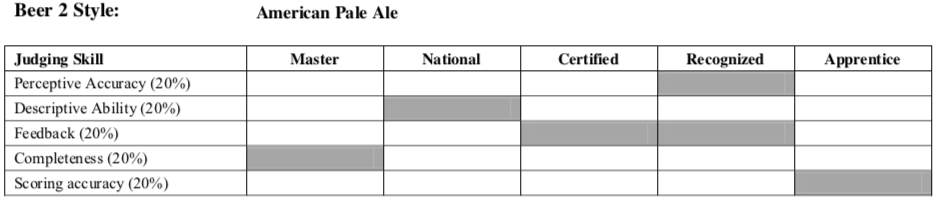 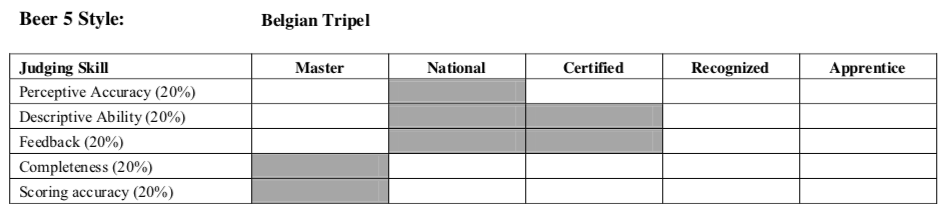